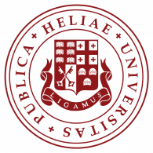 Doctoral Education in Social Work: Lessons Learned from the Case of Georgia
Ilia State University
Shorena Sadzaglishvili, PhD, MSW
Teona Gotsiridze, MSW, PhD(c)
Ketevan Lekishvili 
Research Center for Advancing Science in the Social Services and Interventions. Director
shorena_sadzaglishvili@iliauni.edu.ge
Teona.gotsiridze.1@iliauni.edu.ge
Ketevan.lekishvili.1@iliauni.edu.ge
[Speaker Notes: I would like to present Doctoral Education in Social Work: Lessons Learned from the Case of Georgia. I am representative from Ilia State University, Which is based in Tbilisi.]
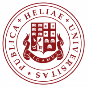 PLAN


Social Work as a Science 

Social Work Research 

Social Work Doctoral Education
[Speaker Notes: During the PPT we will talk about  three main  topics: SW as a science, SW research and SW doctoral education. Also, in this presentation we will review of the major literature about the modern status of social work as a science within the American and European contexts and its implications for Georgia where social work is an emerging profession. 
Which identifies the most appropriate types of social work research (e.g. translational research) that can be used for bridging the science and service communities to directly affect the provision of services across different social work sectors. And final suggests ways of increasing visibility of social work as science in post-Soviet countries through development of sound social work doctoral programs.]
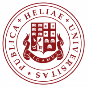 Is Social Work a Science?
Brekke 2012, 2013; Sommerfeld, 2014; Marsh, 2012; Anastas, 2014; Shaw, 2014; Longhofer and Floersch, 2012.
[Speaker Notes: There is the big question -about Is Social work a science or not? What do you think? 

This modern authors mentioned on slide -   Brekke 2012, 2013; Sommerfeld, 2014; Marsh, 2012; Anastas, 2014; Shaw, 2014; Longhofer and Floersch, 2012.   - define that - While Social Work education has historically been grounded in professional practice, reconsideration of Social Work as a science has recently been urged (Fong, 2012). American and European colleagues initiated discussion about increasing Social Work’s visibility as a scientific discipline and making a more demonstrative contribution to expanding the scientific knowledge base in social and human services.]
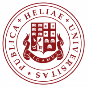 Practice based profession; 
no unique subject methodology; 
The majority of the profession field is covered with master’s level practitioners;
Lack of evidence based treatments in social work filed;
Restricted numbers of social work journals and impact factor of Journals 
Social works profession - defining itself as  a social science;
Lack of  social work’s mission statements, codes of ethics and accreditation documents.
[Speaker Notes: So, as we sad:
Social work education has historically been grounded in professional practice;  
Social work has no unique subject matter or methodology; 
This profession is made up largely of master’s level practitioners who as a group do not have the research sophistication that is found among doctoral graduates from other fields;
Also, another indicator of Social Work lacking scientific shape is that social workers have not contributed towards the scientific advances and evidence based treatments as much as other professionals such as psychologists, psychiatrists, public health, and sociologists. For instance, to take into consideration the total number of social work journals and the impact factors of these journals indicate that social work’s contribution to the expanding social science knowledge base has been relatively restricted (Brekke, 2012 ) 
(As Brekke 2012) observing, this interferes with Social Work defining itself as a social science. The Social Work professional mission statements, codes of ethics and accreditation documents lack references to itself as a ‘science’ (Fong, 2014; Brekke, 2012; Marsh, 2012).]
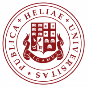 Compare:
American Psychological Association, the "APA seeks to advance psychology as a science, Than a profession, and as a means of promoting health, education, and human welfare.“
National Association of Social Workers:
Promote, develop, and protect the practice of social work and social workers; and Seek to enhance the effective functioning and well-being of individuals, families, and communities through its work and through its advocacy.
[Speaker Notes: We can compare this two definitions by  APA/ American Psychological Association and NASW/ National Association of Social Workers -  where is underline that SW is not science - so that prevents for viewing this profession as a science]
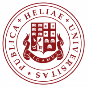 There is a 20 year “Gap” between Science and Practice
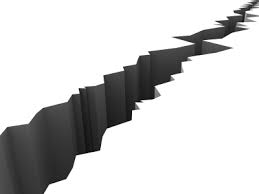 [Speaker Notes: Several national reports of the US indicated that there is a 20-year gap between knowledge generated from the best clinical research and the utilization of that knowledge in health and mental health sectors (Brekke, Ell and Palinkas, 2007).]
Science Or Art?
[Speaker Notes: So, what it Social work? is Science Or Art?]
Top-down"” OR ” Bottom up” ApproachEBP provides Science informed practice: Scientific Practitioner? (Rosen, 1996)
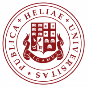 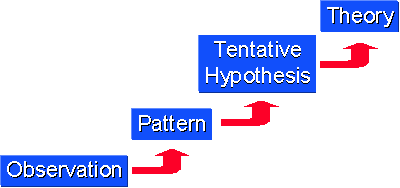 Development and Implementation of evidence based or evidence supported practice interventions e.g. problem solving therapy, ACT, etc.
[Speaker Notes: if we will talk about Evidence-Based Practice (EBP) which goal is the integration of: (a) clinical expertise/expert opinion, (b) external scientific evidence, and (c) client/patient/caregiver perspectives to provide high-quality services reflecting the interests, values, needs, and choices of the individuals we serve.
one of the popular evidance based practice  is method of  top –down or botom up - Where science is developing on the basis of theory.]
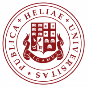 The development of social work science may cause a non-rational fear among social workers that social work “by becoming scientific” can lose its “heart” (Boehm, 1960).
[Speaker Notes: But the main and major conflict comes from those practitioners who believe social work is the profession of individual approaches.

Who believe that this profession is based only on individual principles and approaches and that recognition as a science is a hindering factor for the development of this profession.]
Social work is An  Applied Science:
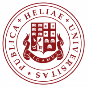 [Speaker Notes: But social work  is Applied science, is a discipline of science that applies existing scientific knowledge to develop more practical applications, like technology or inventions. Applied science to real world practice.  with Interdisciplinary and Transdisciplinary research
Interdisciplinary (several disciplines working jointly from their discipline-specific bases to integrate, combine, or synthesize perspectives, concepts, and/or theories to address a common problem) and 
Transdisciplinary research.  (a collaboration between several academic disciplines and practitioners in professional fields outside academe to address a complex real-world problem) 
Integrating multidisciplinary knowledge in a transdisciplinary way – which combines in Translational Science]
Community Based Participatory Research  Critical Action Research  Intervention Research
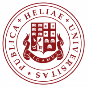 Research informing practice competency
Practice informing research competency
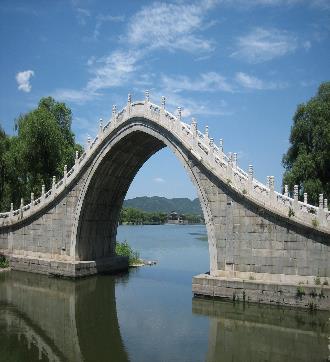 Service Community, Practice
Science, Research, University
[Speaker Notes: There is Three directional research is mainly developed in Translational Science - Which will fill the gap between science and practice - When there is one time proses. using this three methods of research. 
Community Based Participatory Research  - community participants and researchers breaks down the traditional positivist research tradition of certainty and objectivity on the part of the researchers.
Critical Action Research  - This research-as-activism process leads to social change 
Intervention Research  - Which creates interventions based on practice]
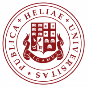 The Markers of a Social Work Research
[Speaker Notes: Also, There  is a 3 min differential markers which Differentiates Social Work Research from other researches: these are:
1. Systematic approach - contextual factors having critical role in realization of individual’s full potential (biopsychosocial and person-in-environment)
2. It is consistent with social work’s core constructs, professional purpose and ethical code 
3. It explicitly promotes social change and the social justice (empowerment, inclusion, reducing disease and increasing health) (Payne, 2006 )]
12 Major  ChallengesGrand Challenges InitiativeRaising vital scientific questions ?
Ensure healthy development for all youth
Close the health gap
Stop family violence
Advance long and productive lives
Eradicate social isolation
End homelessness
Create social responses to a changing environment
Harness technology for social good
Promote smart decarceration
Reduce extreme economic inequality
Build financial capability for all
Achieve equal opportunity and justice
http://aaswsw.org/grand-challenges-initiative
[Speaker Notes: American Academy of Social Work and Social Welfare, the Grand Challenges for Social Work were announced this 12 major challenges  - To generate innovative scientific solutions, but also engage in policy development and other socio-political approaches to change. there are:  Ensure healthy development for all youth; Close the health gap; Stop family violence; Advance long and productive lives; End homelessness and so on]
SW In Academy in Georgia
Ilia State University                  Tbilisi State University
2006  MA program

2013 PHD program
2006  BA program
2009 MA program
2011 PHD  program
[Speaker Notes: According to the above mentioned 12 challenge, Ilia State University has started taking care of several directions, but we should mention that Social Work professing is quite new profession in Georgia-  it starts from 1994 years in practice filed. But in academy as you see there is 3 level learning programs in Georgia – in two universities –Ilia state university and Tbilisi state university.]
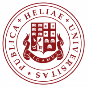 2018
Create Research center 
HIV  prevention among street connected youth
Doctoral curriculum development
Identification of the main competences of doctoral graduates
Employers’ and labor market research.
[Speaker Notes: We create Research center for Advancing Science in the Social Services and Interventions At the frame of this center We are doing research project “HIV prevention among street connected youth” - Which is granted from National Science Foundation. 
This is a first time that Social Work Science project took a grant as a Science university project - but it should be mentioned that they gave us grant in a Sociology field not in SW field.
This is a 3 year project aimed to determine the characteristics of social networks and describe HIV risk behaviors among street connected youth as well as to examine the relationship between HIV risk taking and the social networks by conducting in depth interviews with street connected youth in Tbilisi, Georgia. And we are doing this project with consulting – Chicago university Emeritus professor Alida Bouris. 
Also, in this year We develop the curriculum of Doctoral studies And We made Employers’ and labor market research]
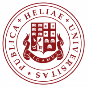 CHAllENGES
Limited numbers of qualified social work professors in academia
 Employers’ low awareness of the need for doctoral level social workers
Service providers understand the need for effectiveness-based program assessment
[Speaker Notes: So main challenges, during our Employers’ and labor market research were, Limited numbers of qualified social work professors in academia - during this time there is only one person who graduated Phd program. -  I thin you know this person  - Salome Namicheishvili
Employers’ low awareness of the need for doctoral level social workers  - During the employment they do not take into account the degree of social worker  - It’s a BA, MA or PHD 
And lack of Service providers understand the need for effectiveness-based program assessment.]
Thank you for attention!
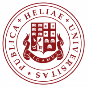